Základní škola a Mateřská škola, Šumná, okres ZnojmoOP VK 1.4 75022320Tematický celek: Dějepis II. stupeňNázev a číslo učebního materiáluProtektorát Čechy a MoravaVY_32_INOVACE_10_07Tomáš ZezulaAnotace: Protektorát, život na lístky, hospodářské a sociální obtížeMetodika: prezentace slouží k předvedení na interaktivní tabuli
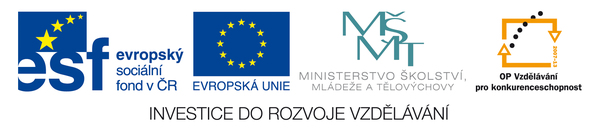 Protektorát
15.3.1939 – obsazení zbytku republiky německými vojsky
16.3.1939 – vyhlášen Protektorát Čechy a Morava A. Hitlerem
-formálně autonomie, fakticky říšské zákony – vojenské, hospodářské, politické – vazal Německa
Prezidentem Emil Hácha
Protektorátní vláda
Zřízena německá okupační správa – v čela s říšským protektorem 
-Konstantin von Neurath
Reinhard Heydrich
Státní ministr – K. H. Frank – velitel jednotek SS a Policie v protektorátě – tvrdý postup
Gestapo – německá tajná policie (pomoc velké sítě udavačů)
Nucené práce v Německu
Povinná němčina na ZŠ
Život na lístky
Maximální využití hospodářských možností Protektorátu
Systém řízeného válečného hospodářství
Výroba válečných produktů
Zabavení výzbroje čs. Armády
Zabavení židovského majetku a konečné řešení židovské otázky (vyhlazení Židů)
Koncentrační tábor Terezín – sběrný tábor – potom transporty zejména do vyhlazovacích táborů
Hospodářské a sociální potíže
Zavedení lístkového systému na potraviny – regulace spotřeby másla, tuků, cukrů, masa a masných výrobků, mléka, kávy, čaje, mouky, chleba, pečiva.
Tři kategorie obyvatel 	- obyčejný spotřebitel
					- těžce pracující
					- velmi těžce pracující
Závazný objednací lístek – čtyři týdny dopředu
Později poukazy na obuv a textil
Některé druhy potravin nebylo možno získat ani na příděl
Důsledek přídělového systému – černý trh – velmi vysoké ceny
Nedostatek pohonných hmot – jen lékaři, vojáci atd.., zavádění kotlů na dřevoplyn
Zdroje:
Kuklík J., Lidé v dějinách, období 1918-1945 (rozkvět a soumrak československé demokracie), dějepis pro 2. stupeň základní školy a pro odpovídající ročníky víceletých gymnázií, 1. vydání, Praha: Nakladatelství Fortuna, 1996, ISBN 80-7168-353-1